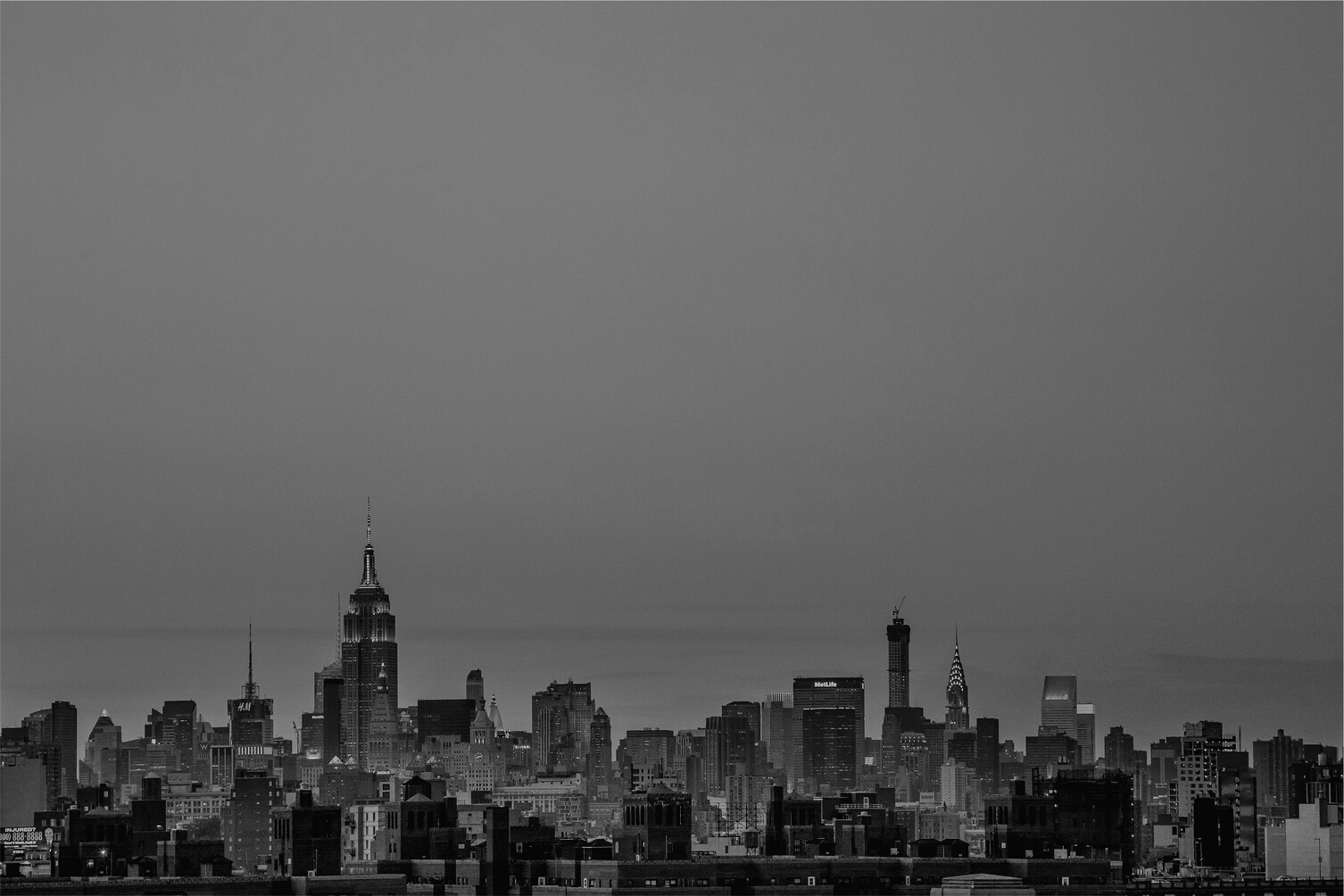 OBCHODNĚ PODNIKATELSKÁ FAKULTA V KARVINÉ
UNEMPLOYMENT
NIKOLA ŠKOVRANOVÁ, SÁRA KIEDROŇOVÁ
PROFESIONAL ENGLISH III-
CONTENT
1. UNEMPLOYMENT
2. TYPES OF UNEMPLOYMENT
3. CAUSES OF UNEMPLOYMENT
4. RISK GROUP OF UNEMPLOYMENT
5. CONSEQENCES OF UNEMPLOYMENT
6. GRAPHS
2
UNEMPLOYMENT
WHAT IT MEANS?
The term unemployment refers to a situation where a person actively searches for employment but is unable to find work.
3
UNEMPLOYED
A person older than 15 years, looking for work, ready to start work within 14 days at the latest.
A person registered at the Labor Office.
Does not have a paid employment or self-employment.
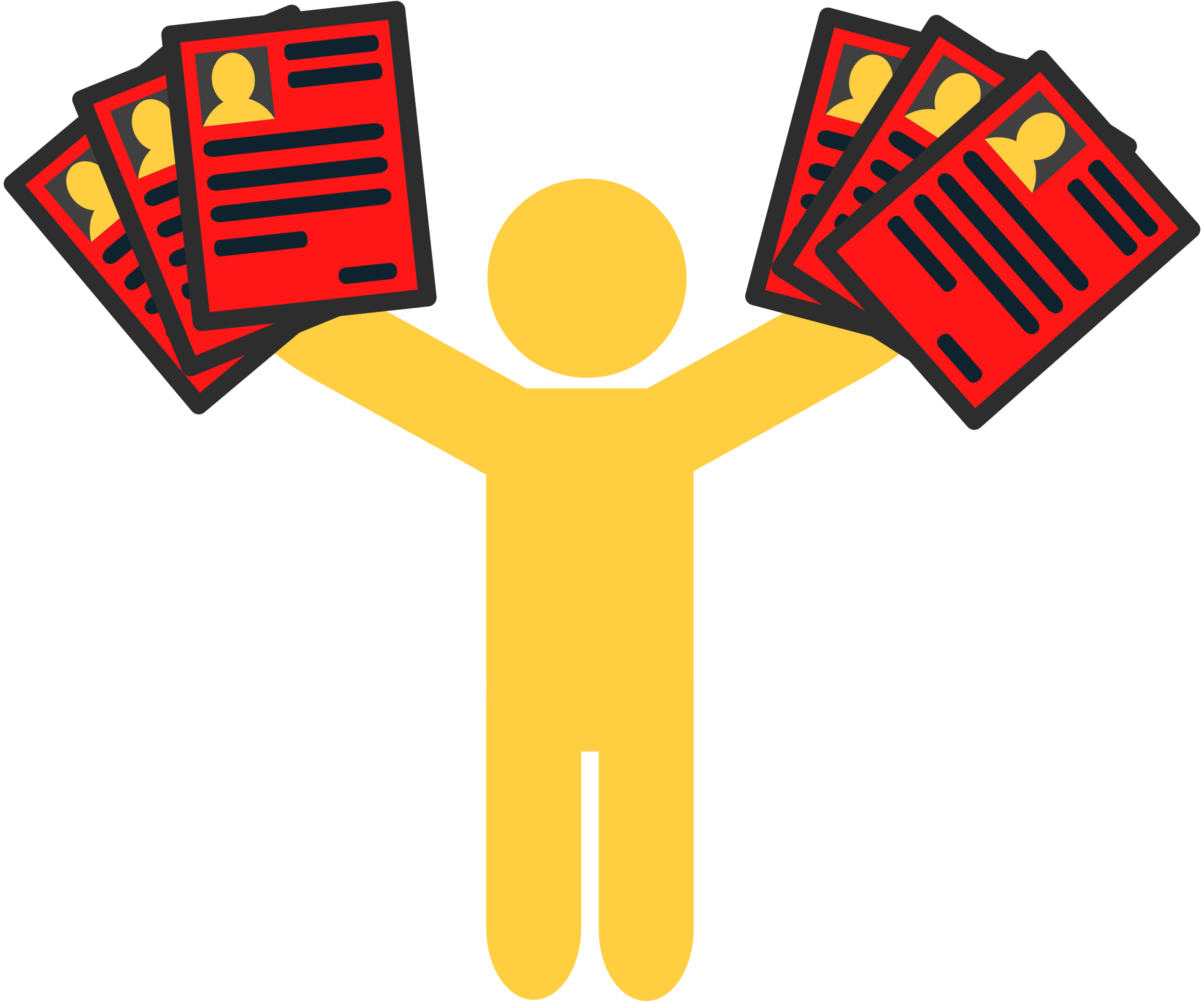 4
TYPES OF UNEMPLOYMENT
1. FRICTIONAL
2. SEASONAL
3. CYCLICAL
4. STRUCTURAL
5
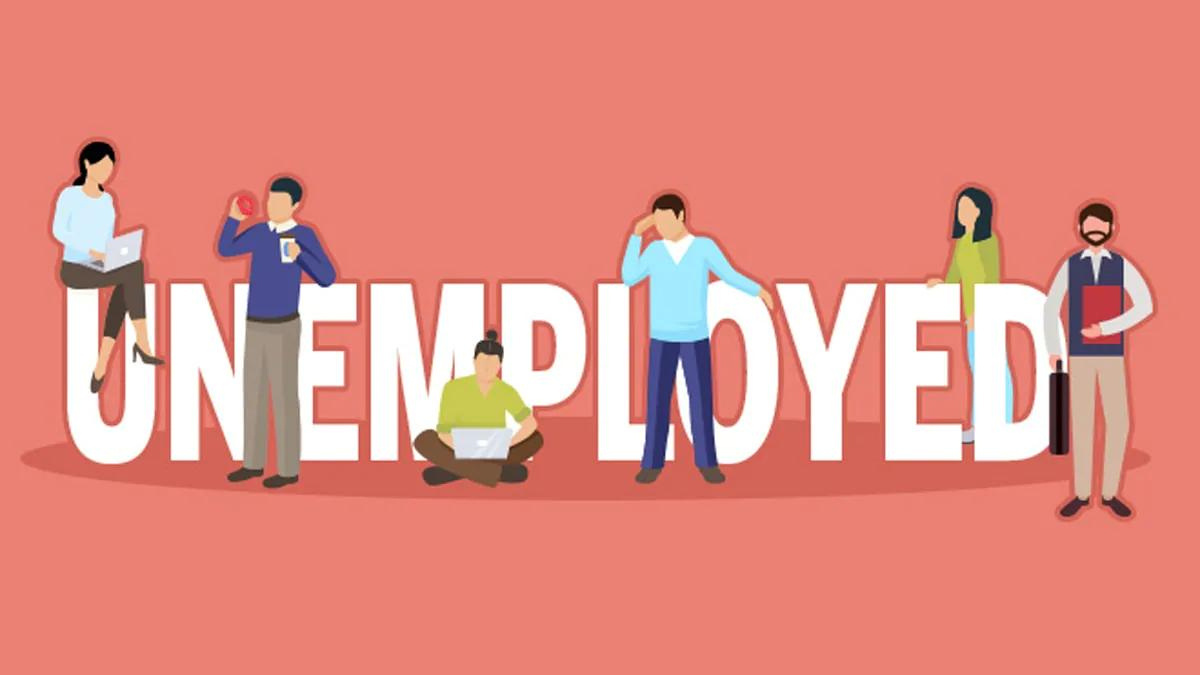 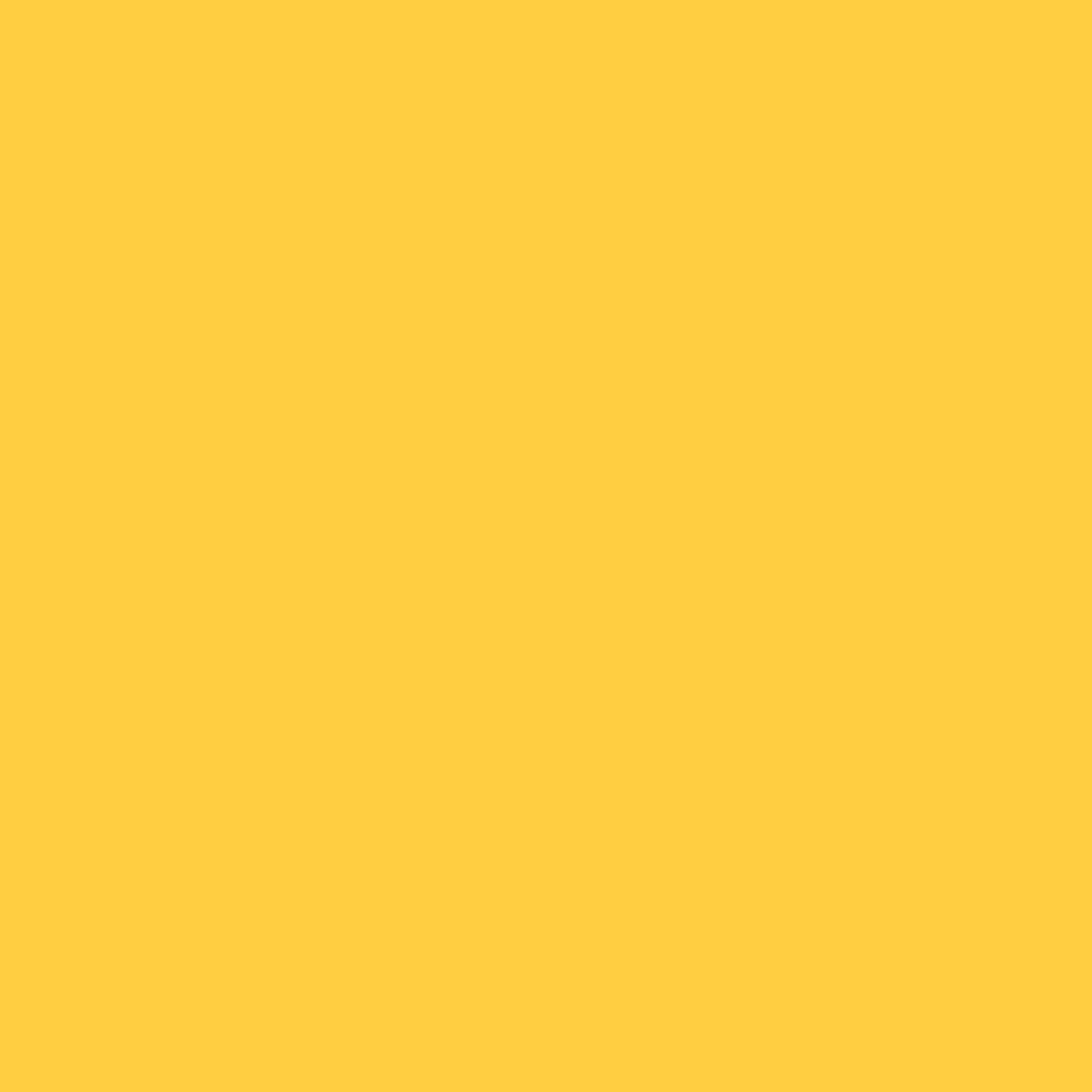 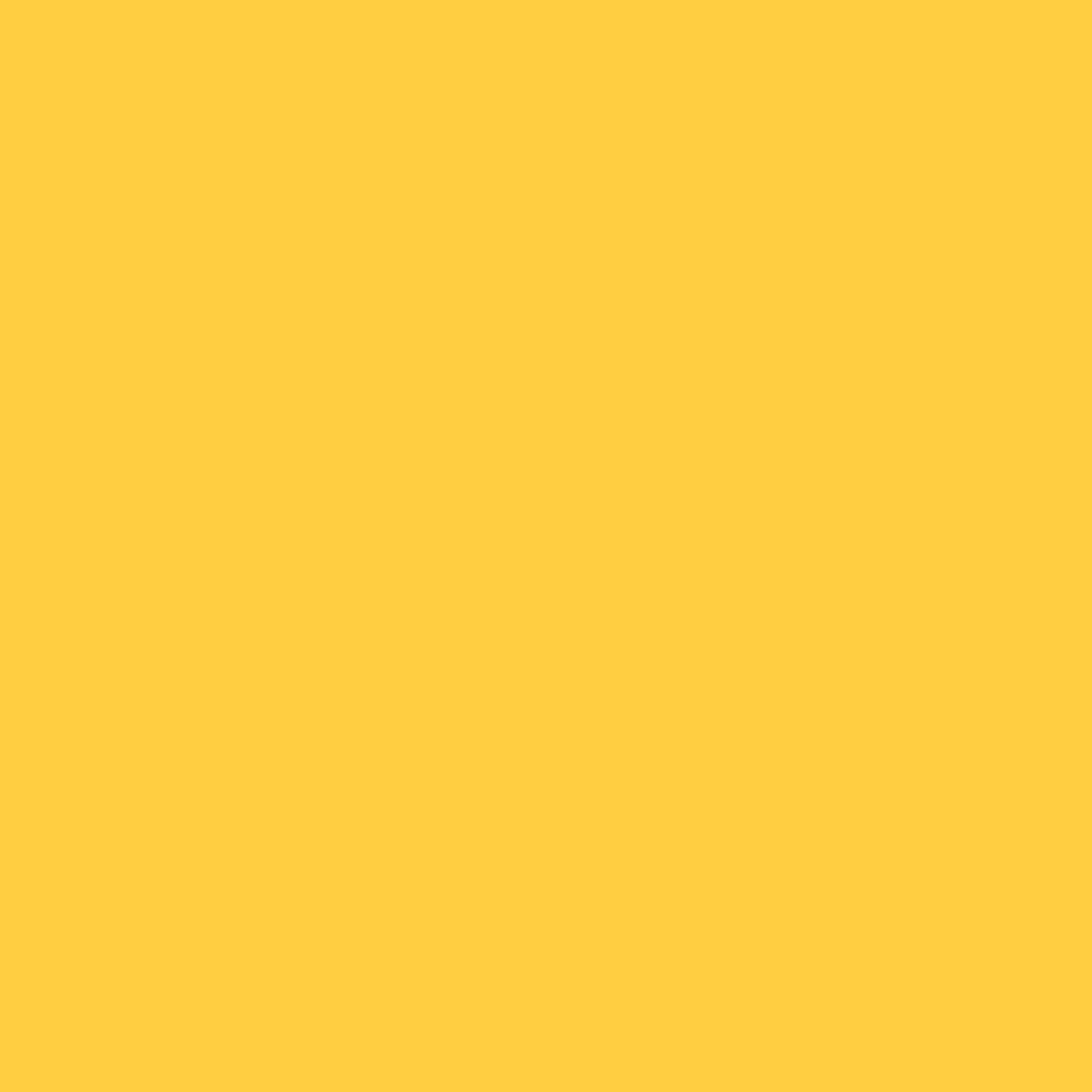 FRICTIONAL UNEMPLOYMENT
SEASONAL UNEMPLOYMENT
This term refers to temporary unemployment of people who are out of work for a short time while waiting to start a new job.
It is caused by changes in areas where the demand for jobs rises or falls in accordance with periods of high or low economic activity.
6
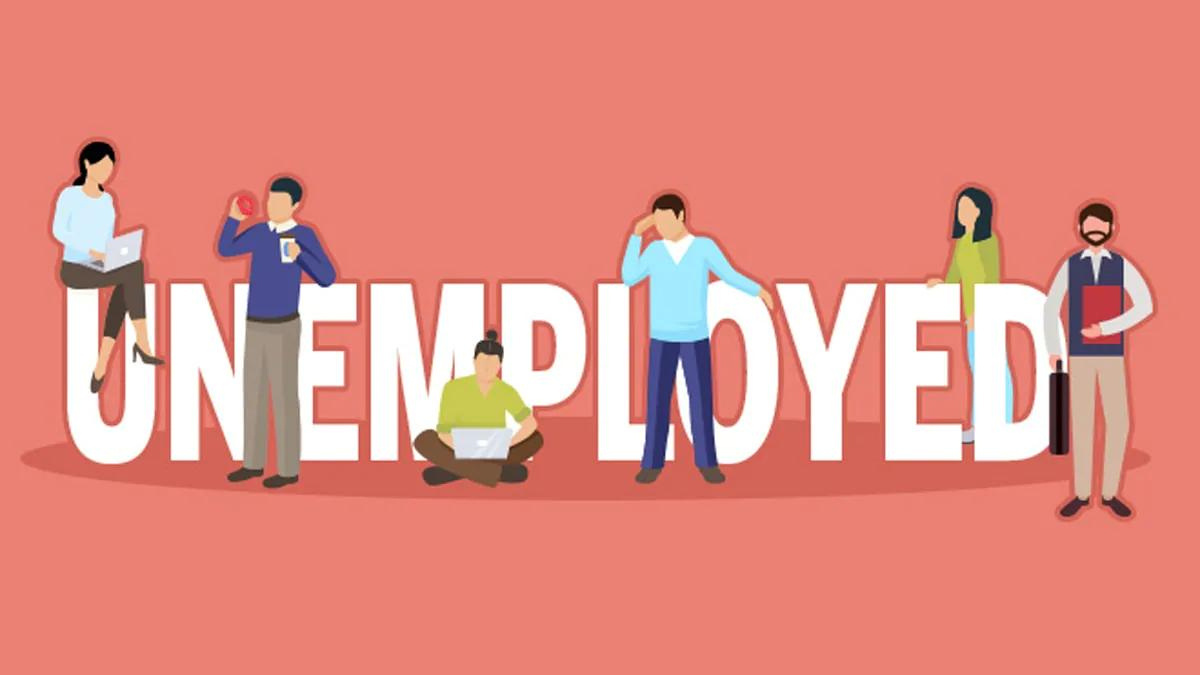 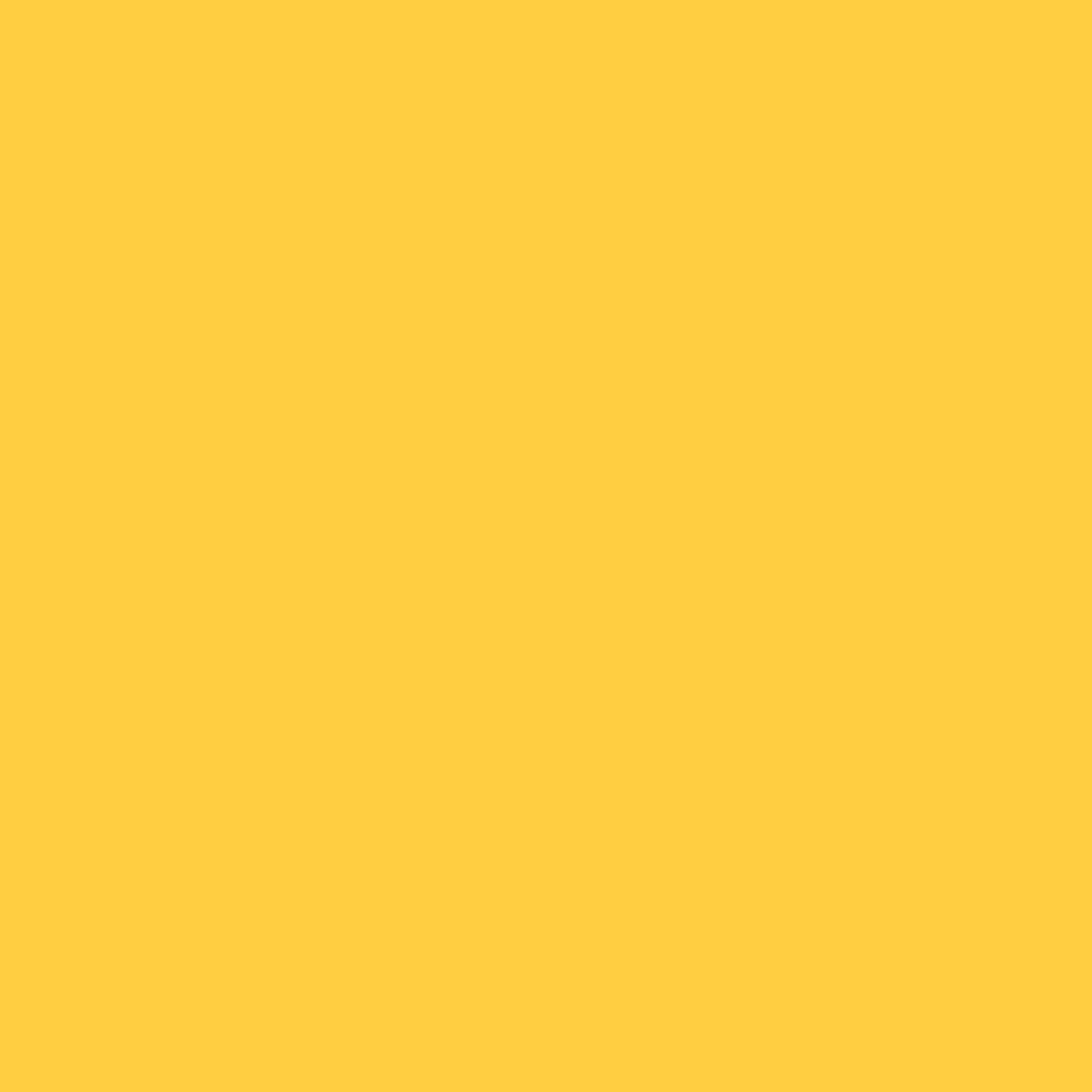 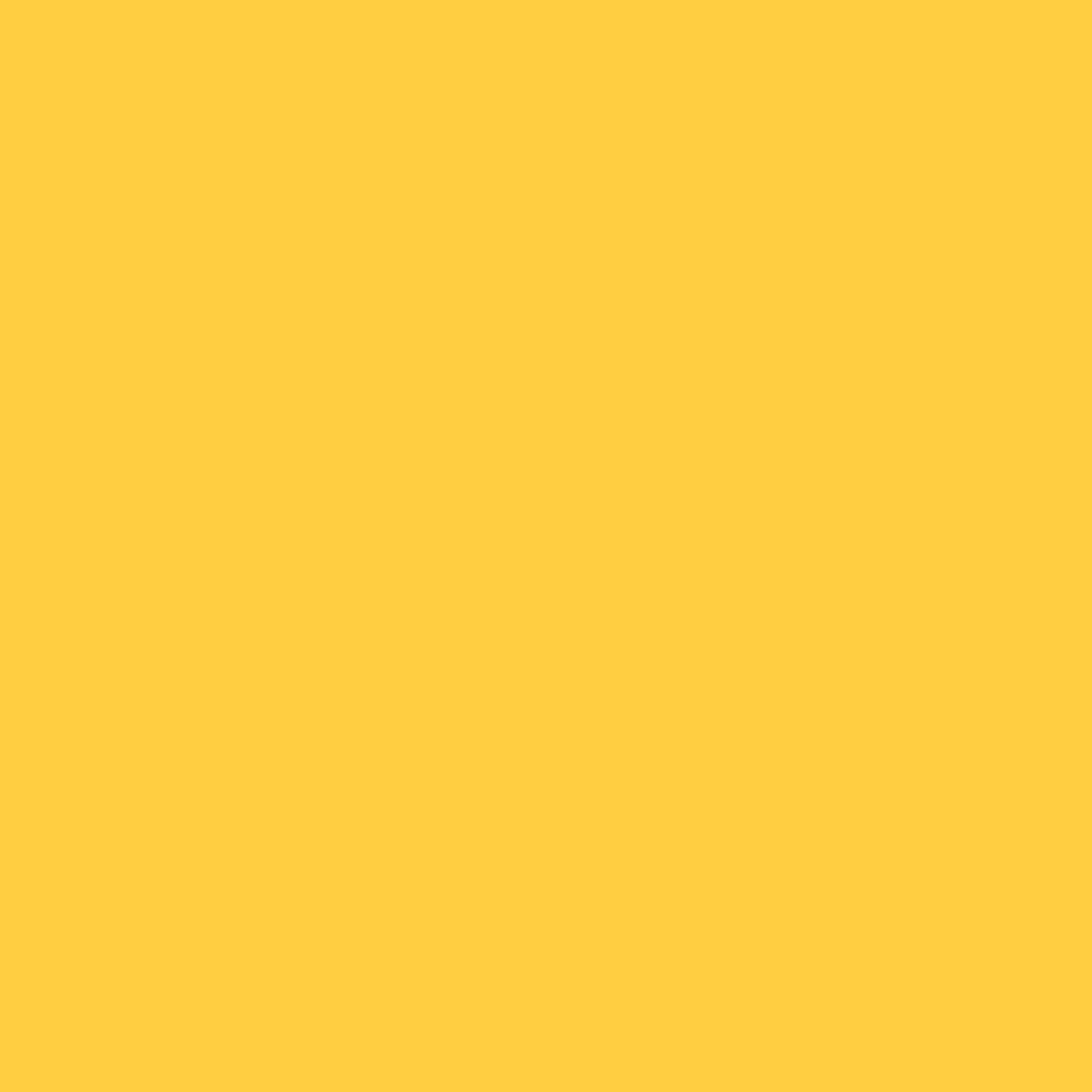 CYCLICAL UNEMPLOYMENT
STRUCTURAL UNEMPLOYMENT
It results from the difference between the existing qualifications of workers and the new requirements for jobs.
Is the downturn in employment caused a corresponding fluctuation in the business cycle.
7
VOLUNTARY AND INVOLUNTARY UNEMPLOYMENT
Voluntary
Termination of employment due to taking up another job
Unemployed are not interested in jobs for various reasons
Involuntary
Lack of jobs
Inflexible wages
8
SHORT-TERM AND LONG-TERM UNEMPLOYMET
SHORT-TERM (NORMAL)
Up to 1 year
Voluntary departure from employment
Seasonal unemployment (construction)
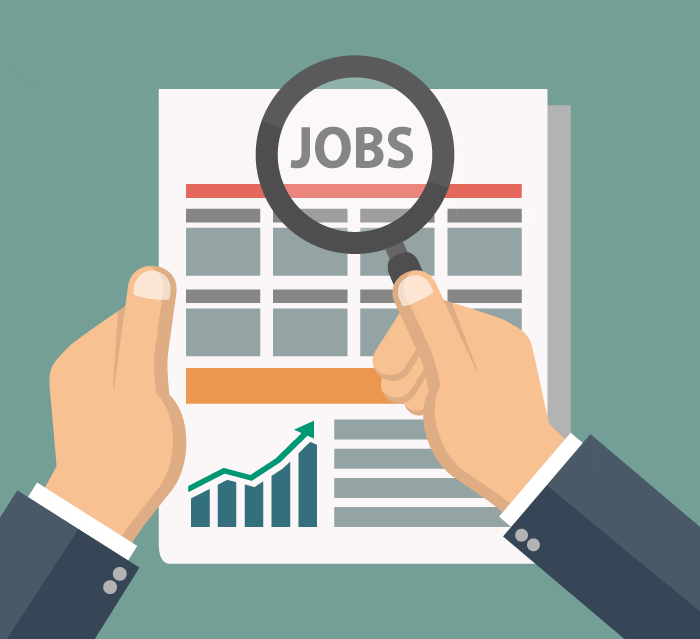 LONG -TERM
Over 1 year
Serious economic problem
9
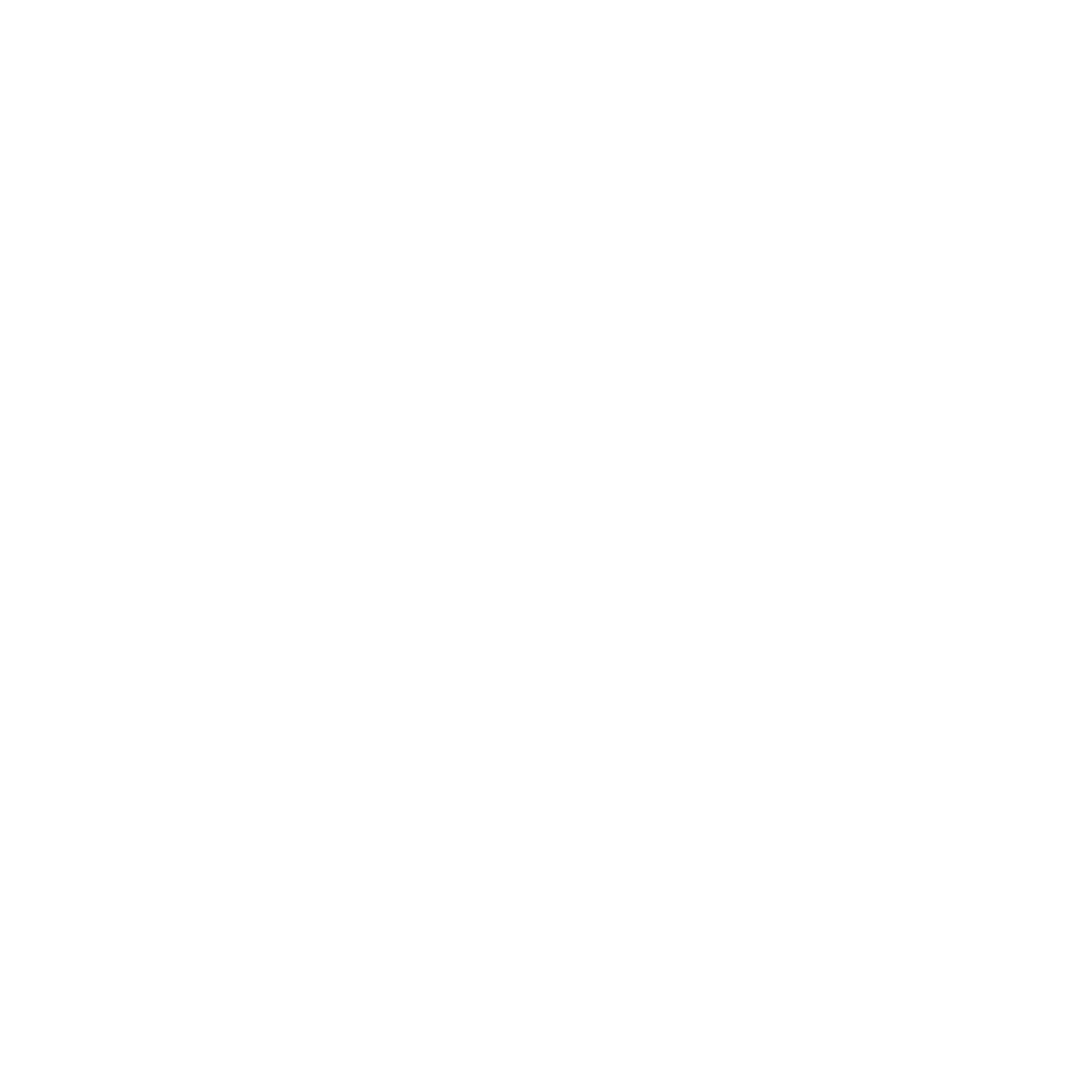 1
LACK OF JOBS, POOR INFORMATION ABOUT JOBS
2
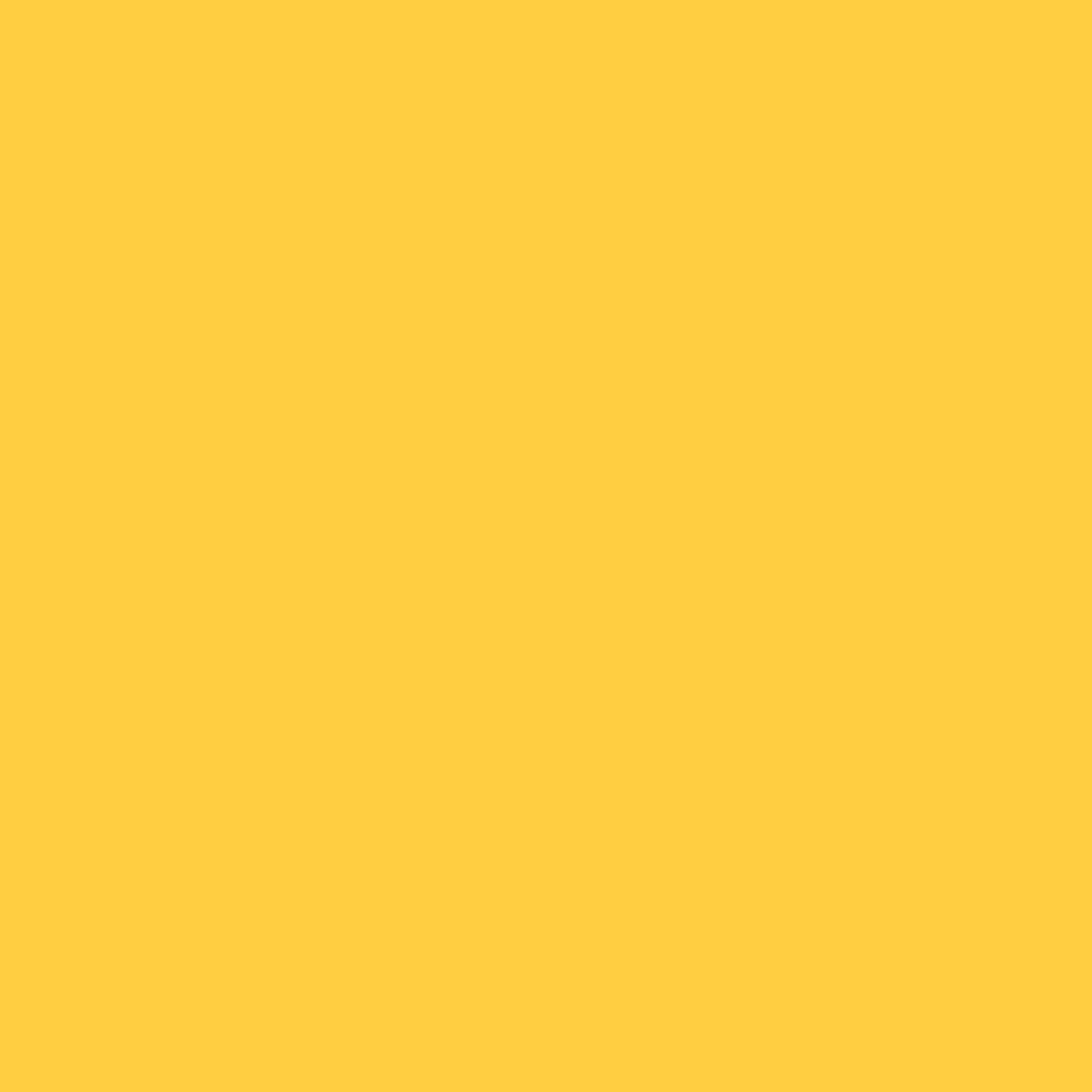 MINIMUM WAGE LAW
CAUSES OF UNEMPLOYMENT
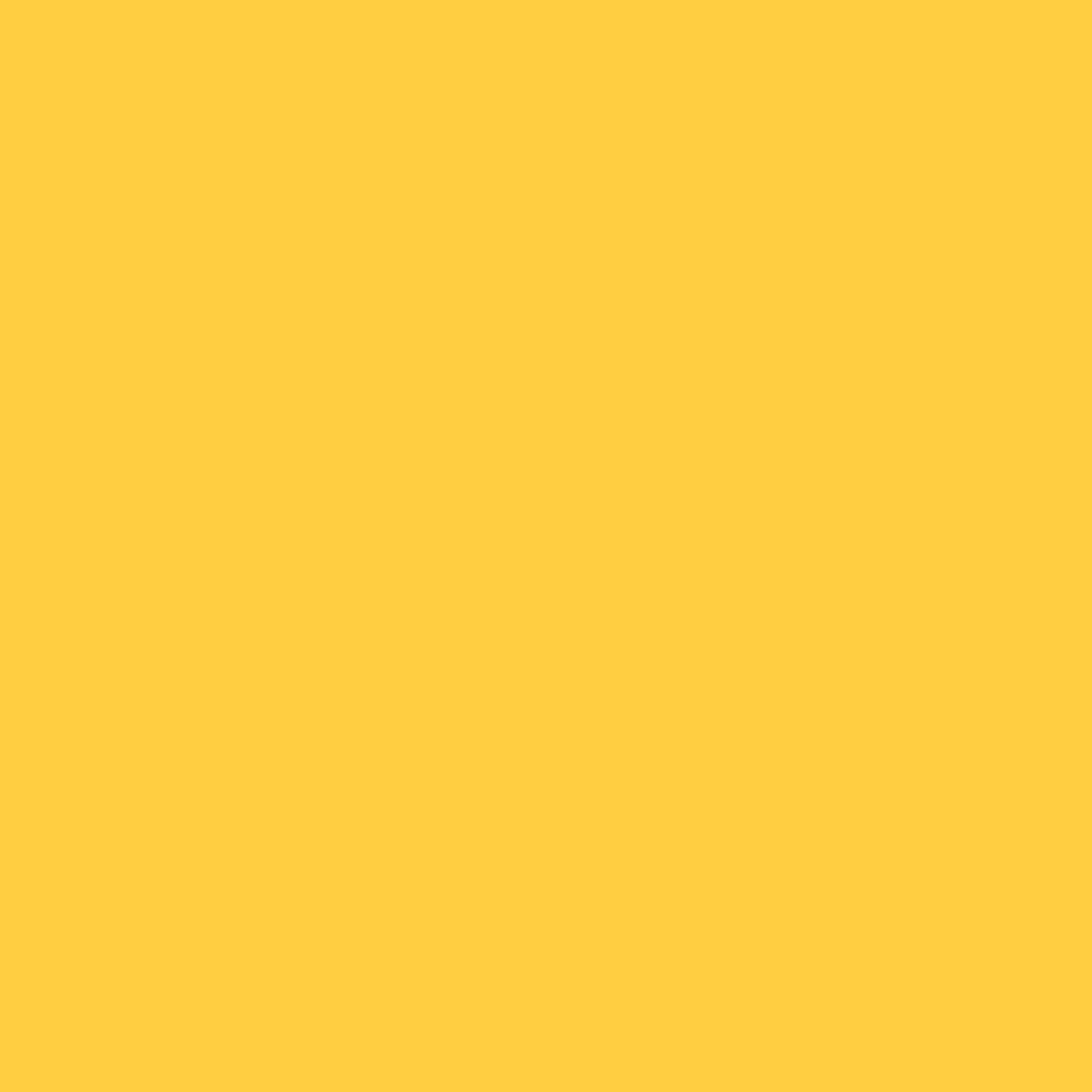 3
DEPENDENCE ON STATE AID (SOCIAL BENEFITS), HIGH UNEMPLOYMENT BENEFITS
4
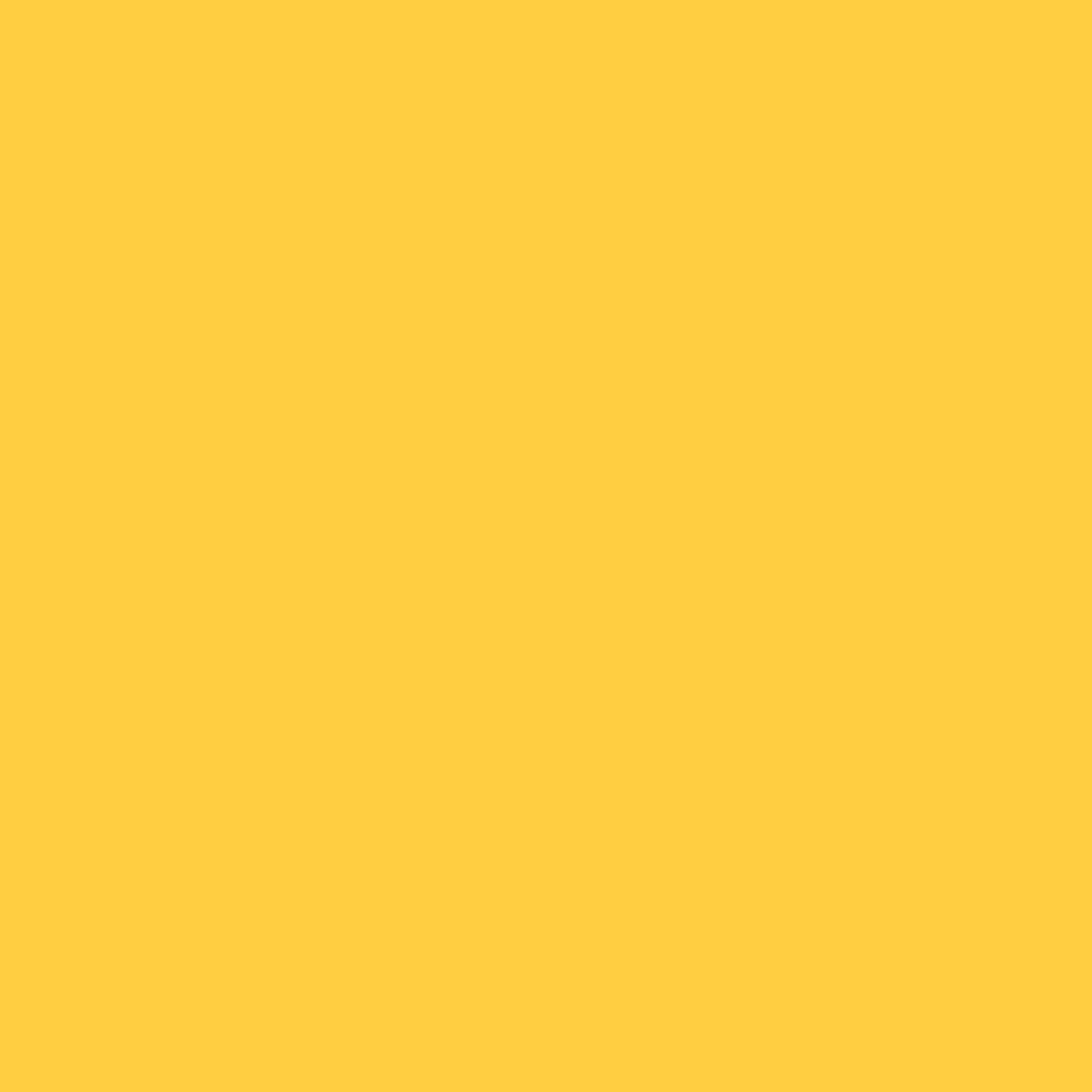 LACK OF WORK EXPERIENCE
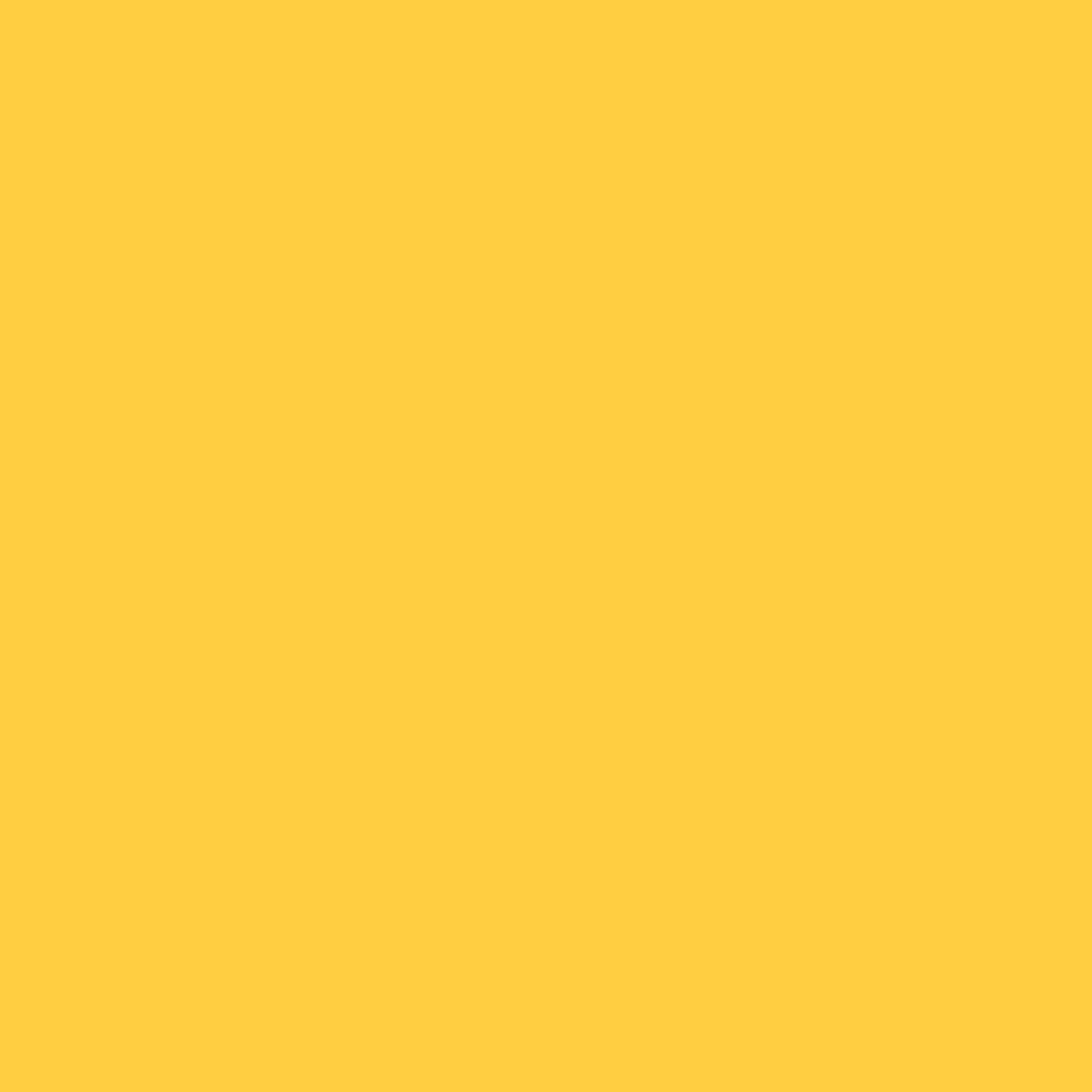 5
RELUCTANCE TO COMMUTE TO ANOTHER REGION FOR WORK
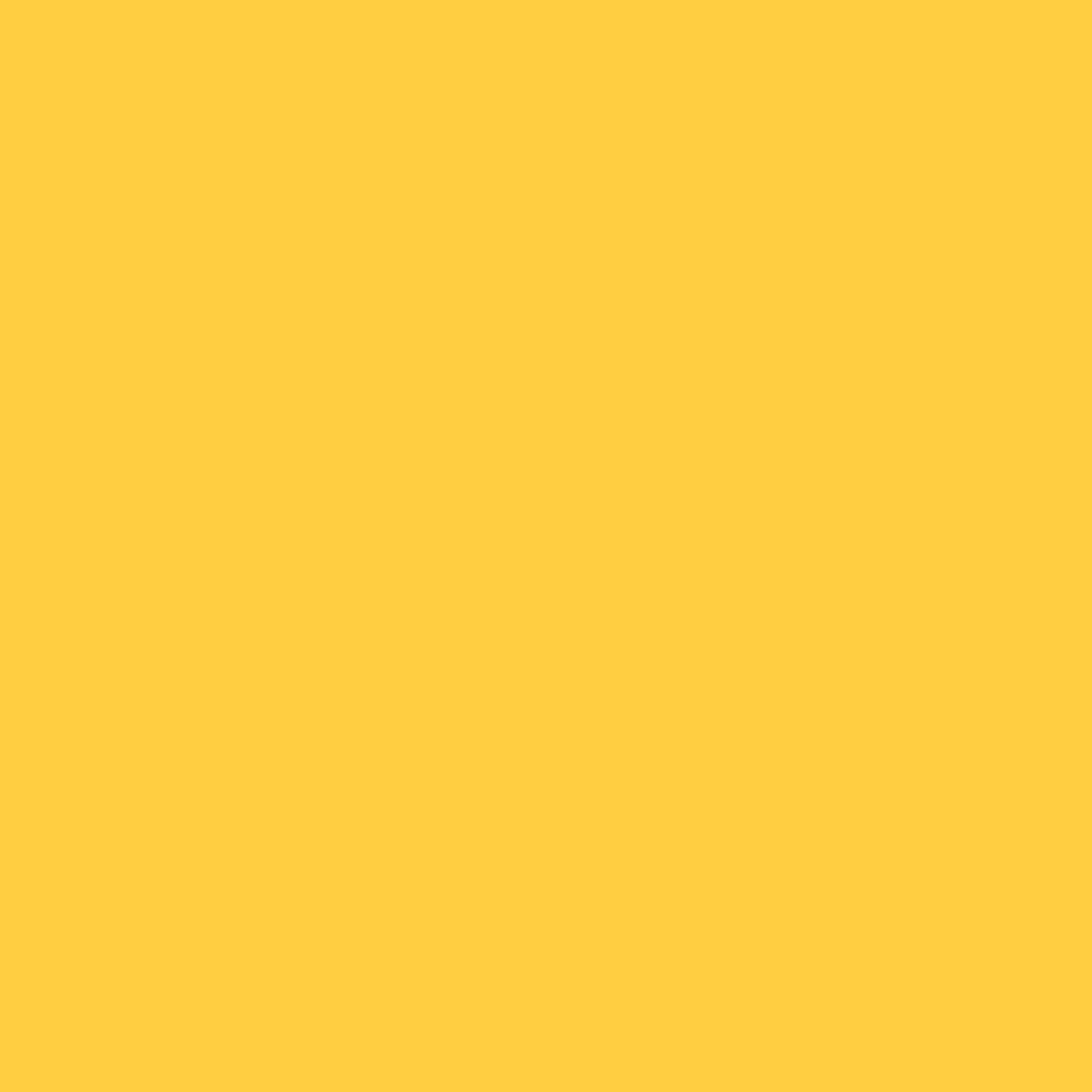 10
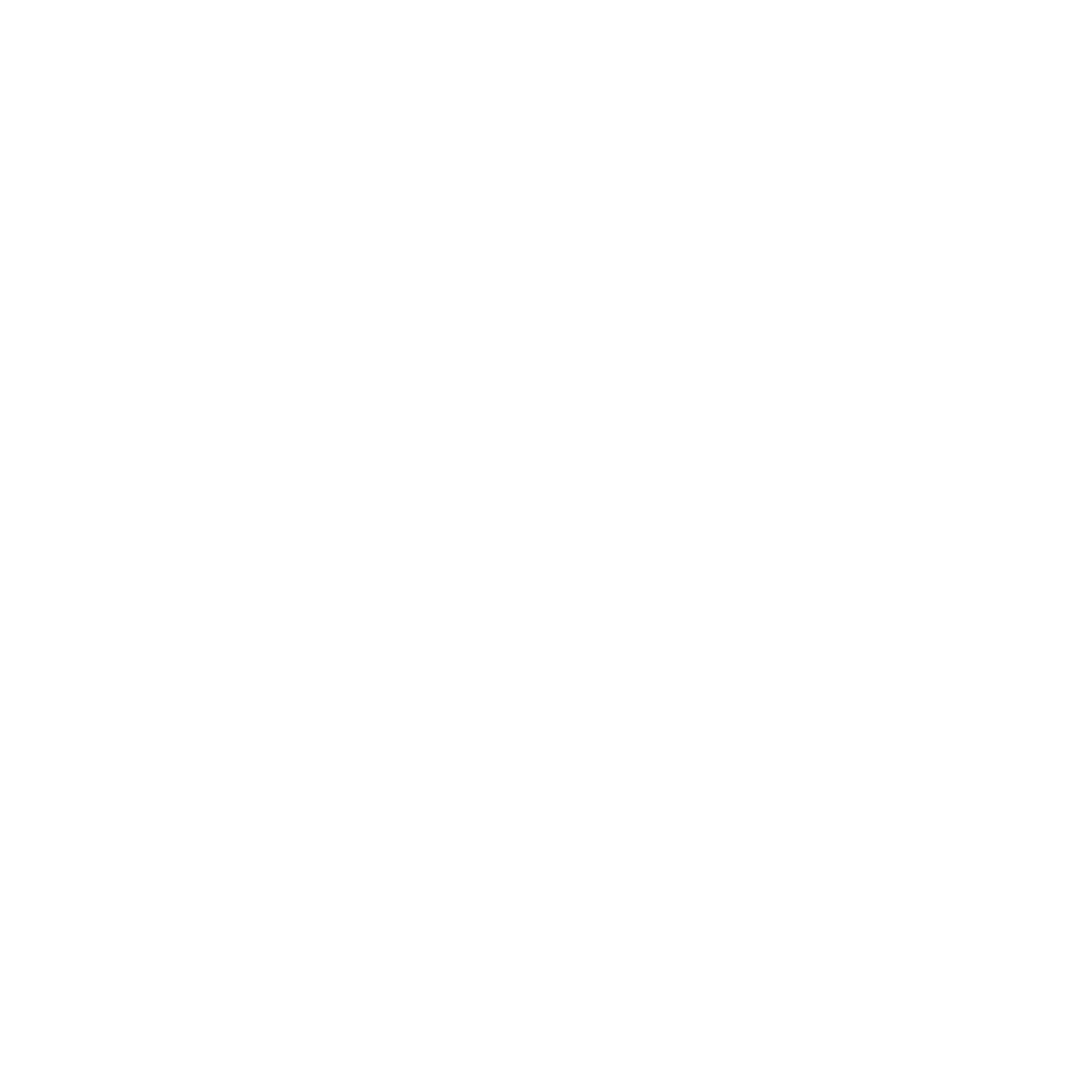 1
GRADUATES
2
OLDER PEOPLE (55+)
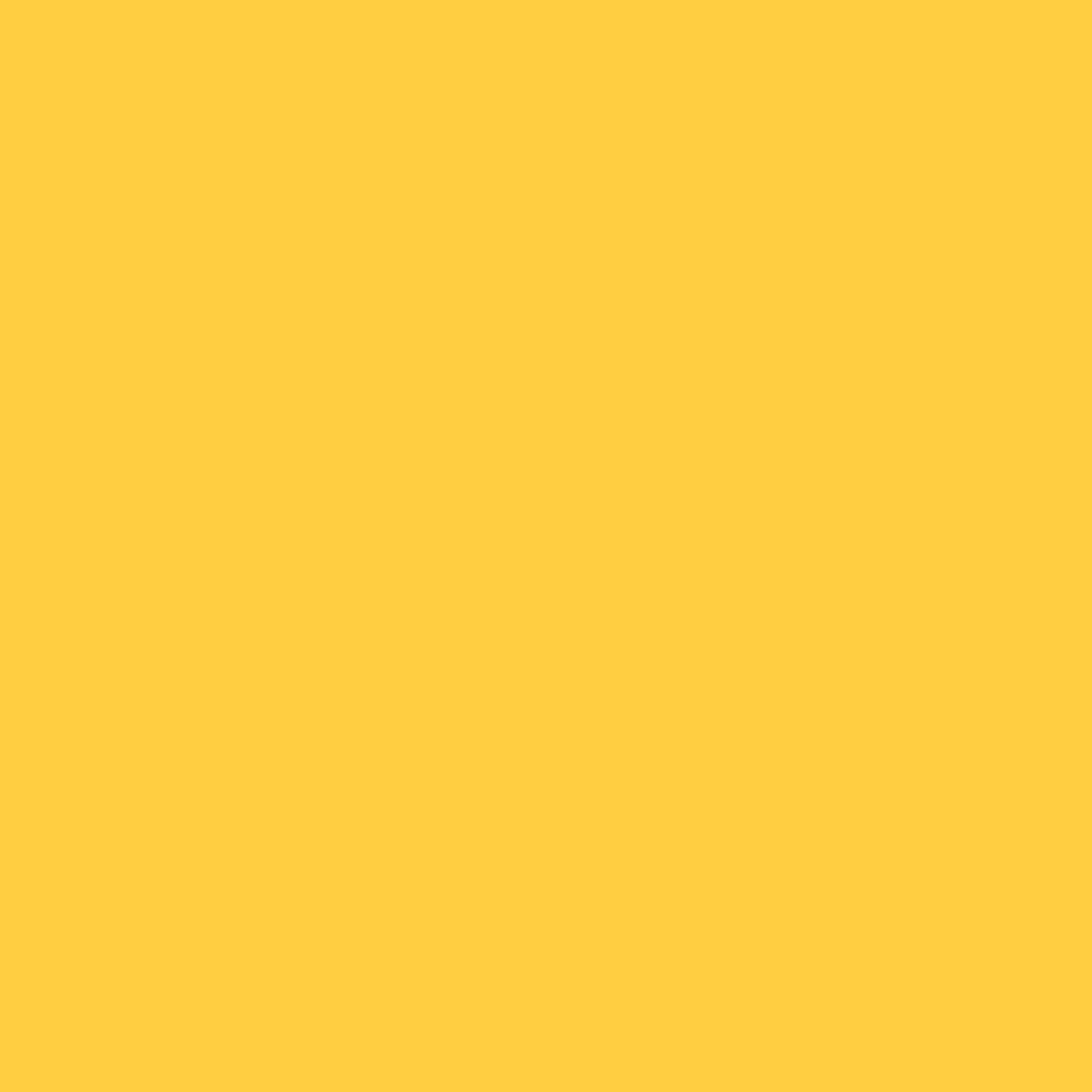 RISK GROUPS FOR THE LABOUR MARKET
3
YOUNG PEOPLE (LACK OF EXPERIENCE)
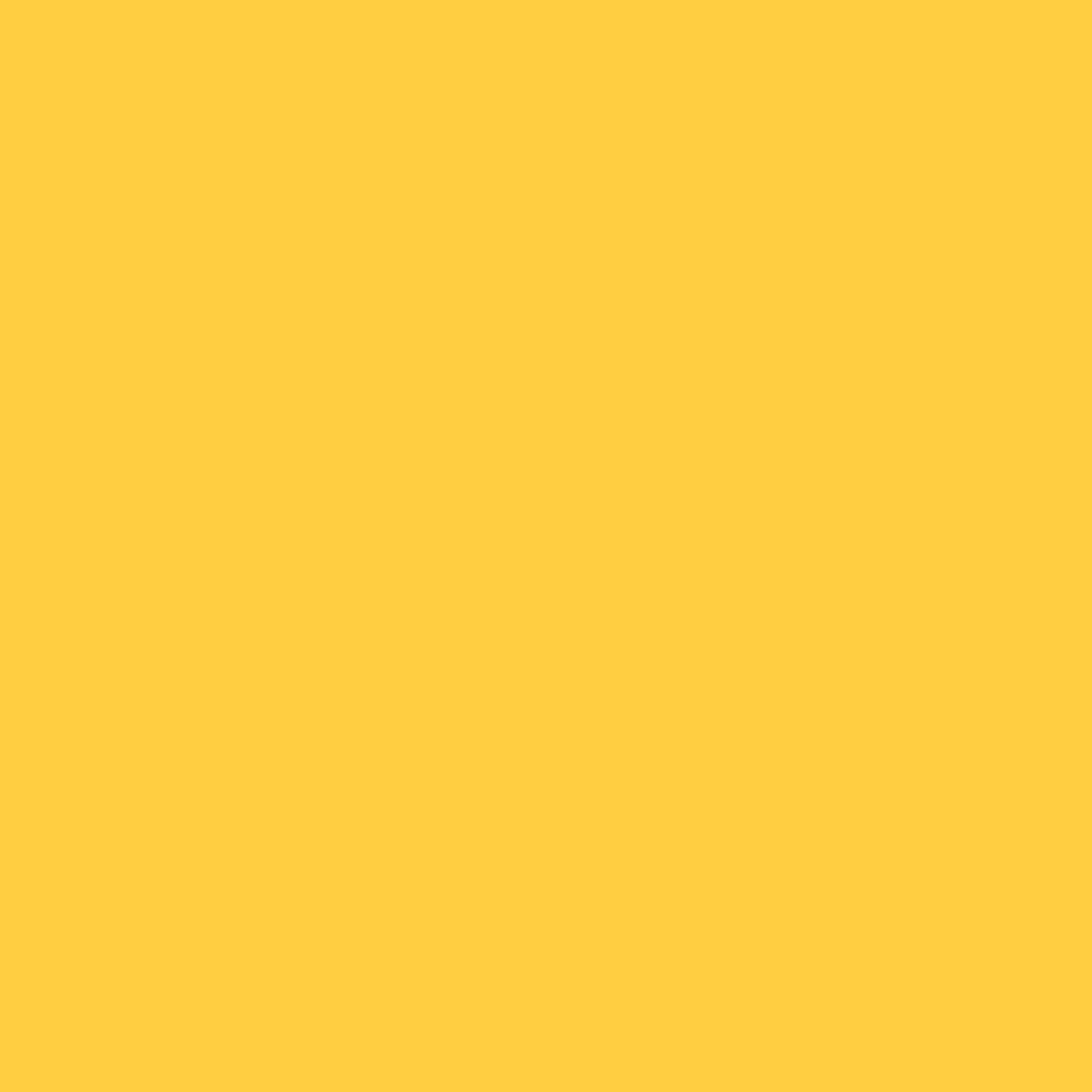 4
WOMEN (PREGNANCY)
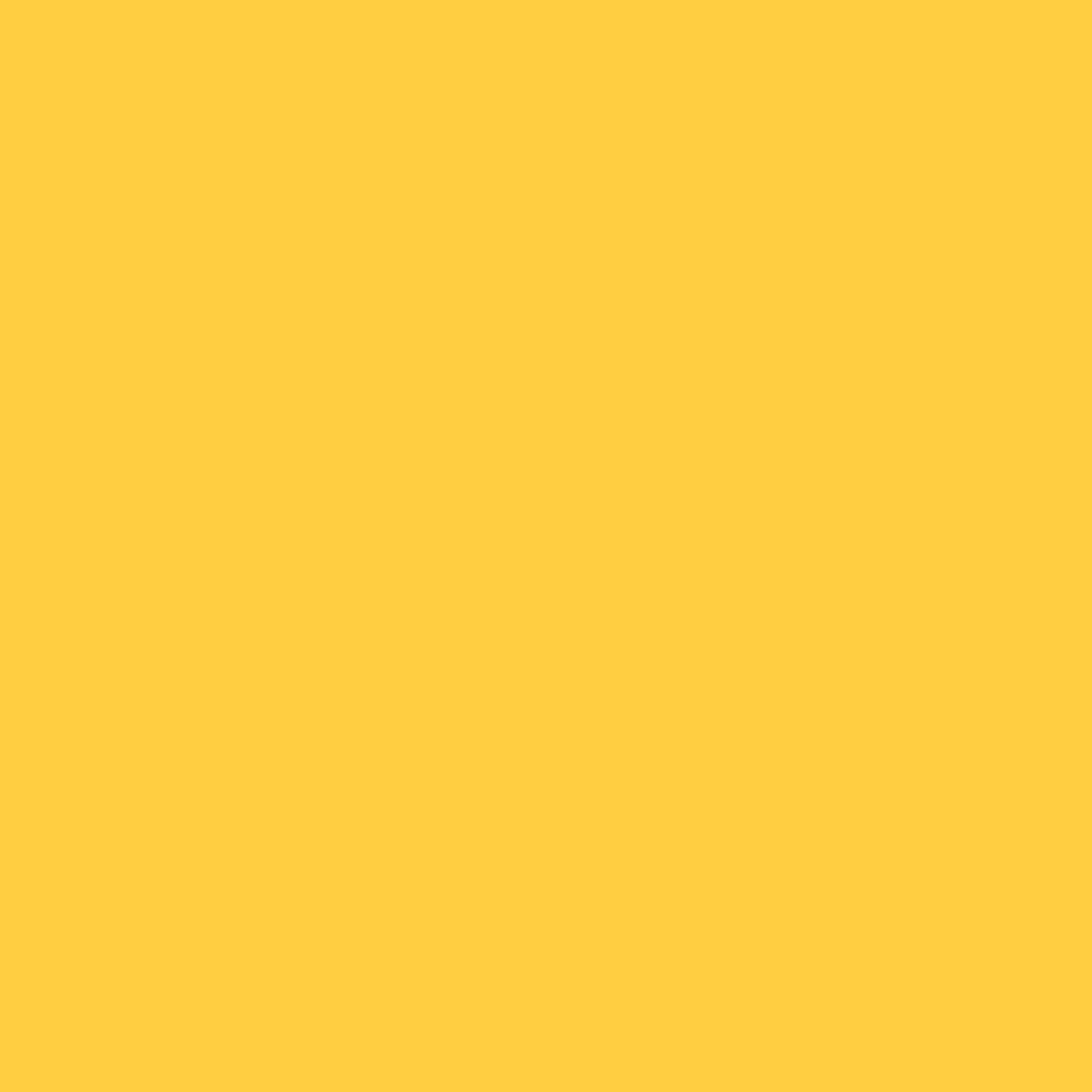 5
PEOPLE WITH DISABILITIES
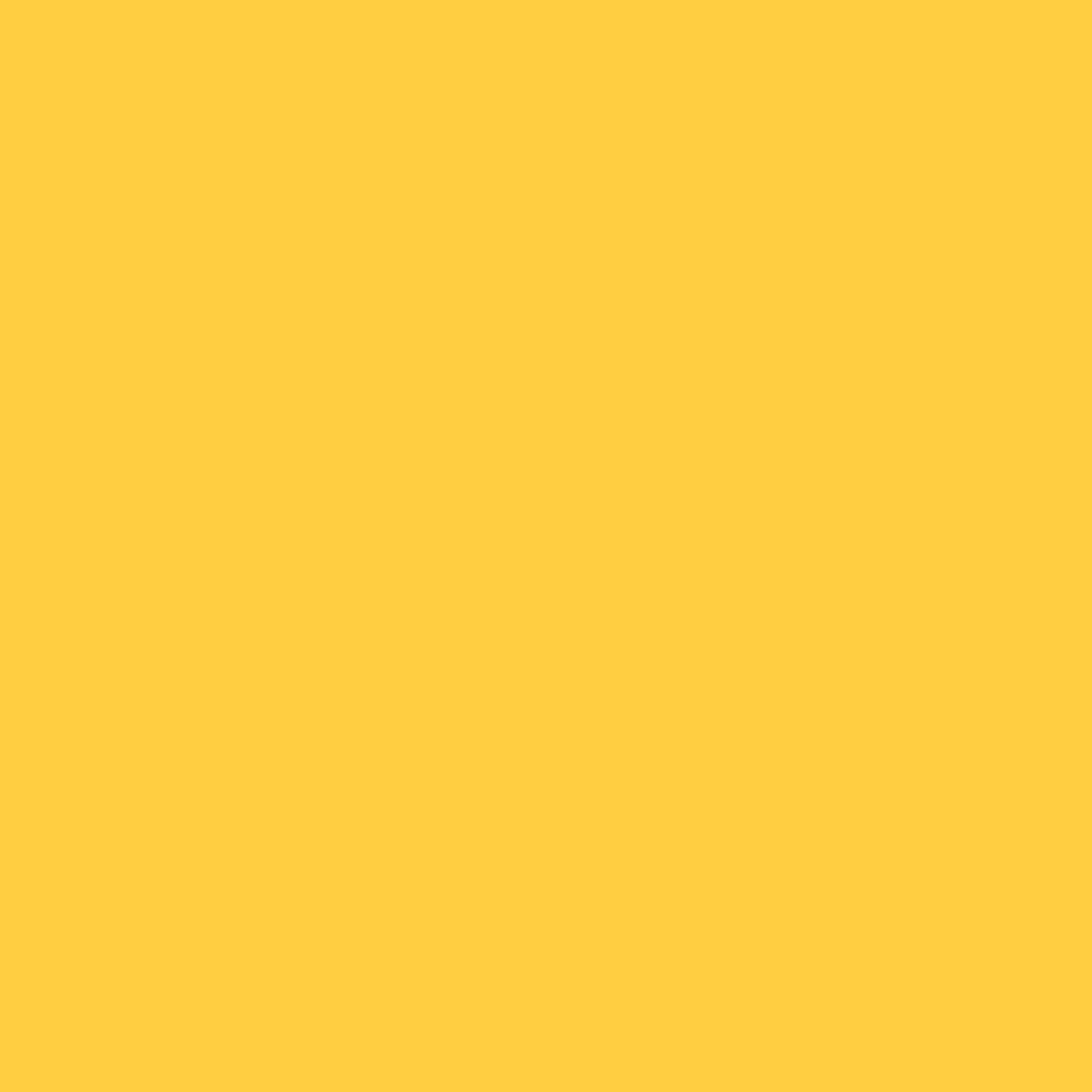 6
PEOPLE WITHOUT SUFFICIENT EDUCATION, WITH LOW QUALIFICATIONS
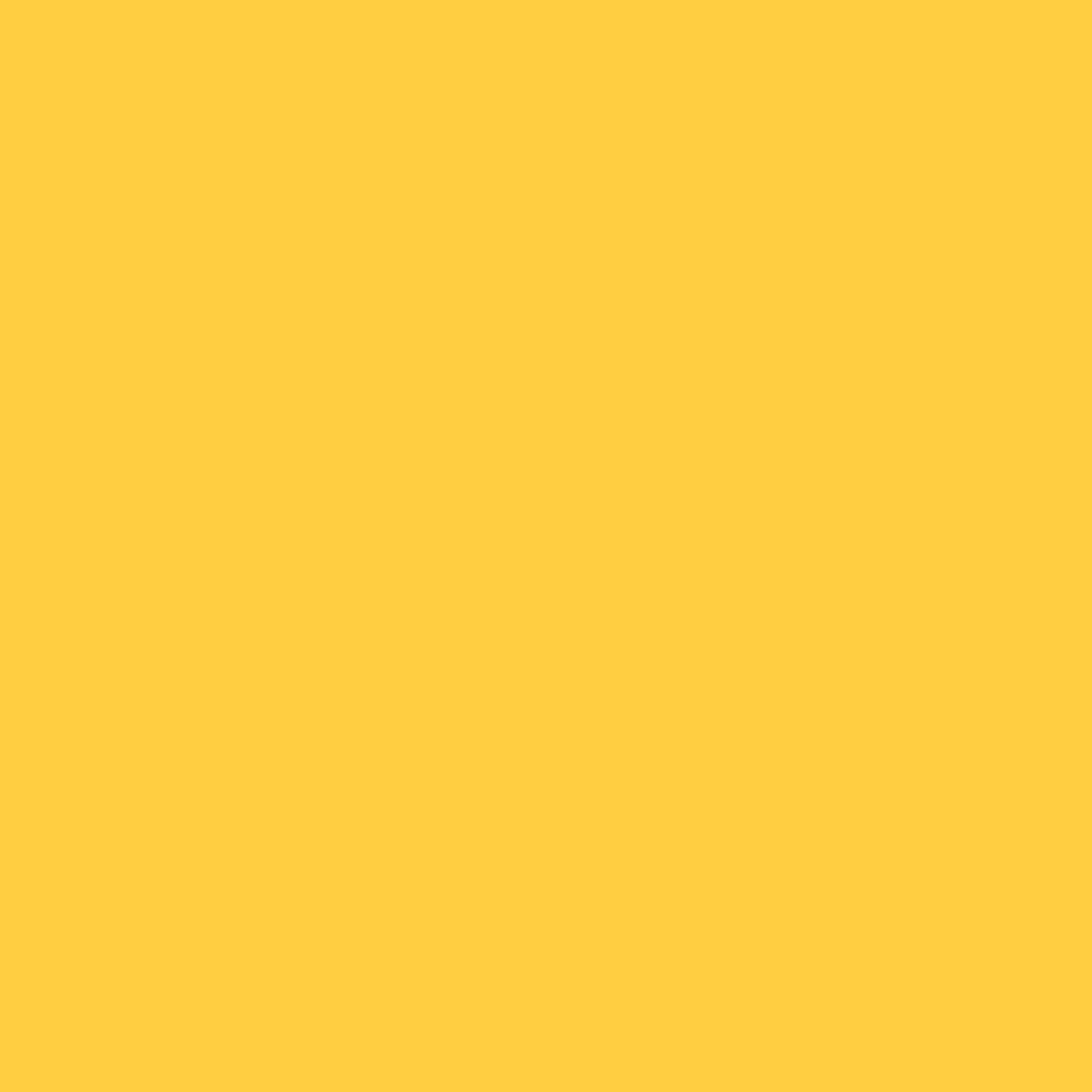 11
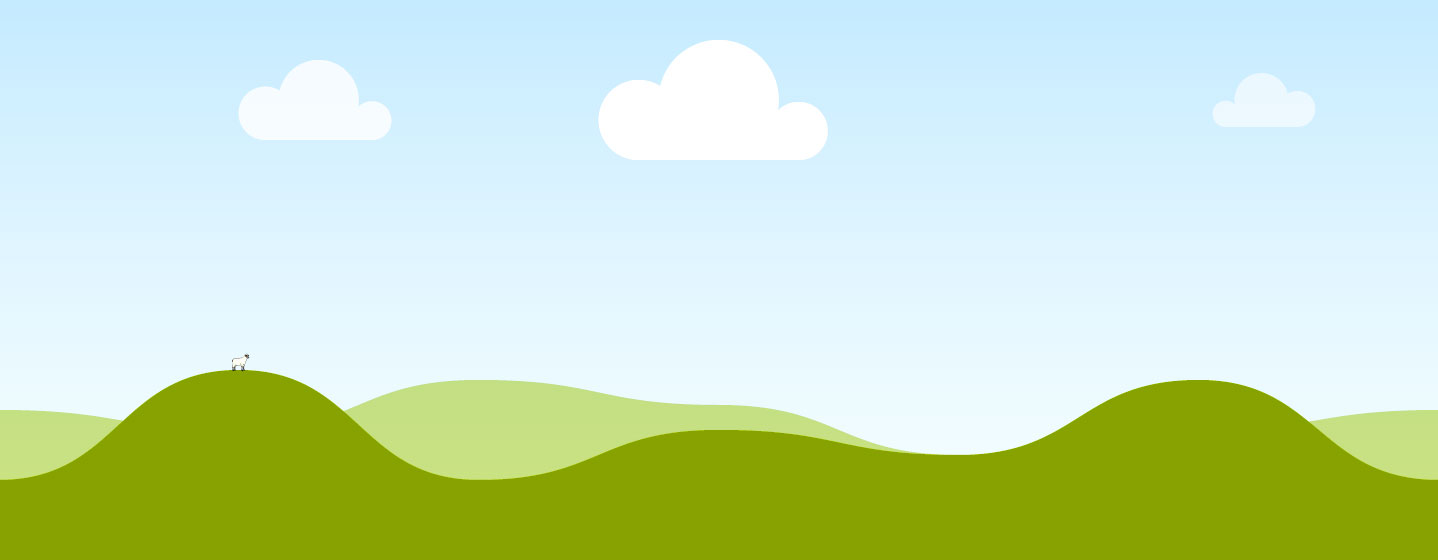 CONSEQUENCES OF UNEMPLOYMENT
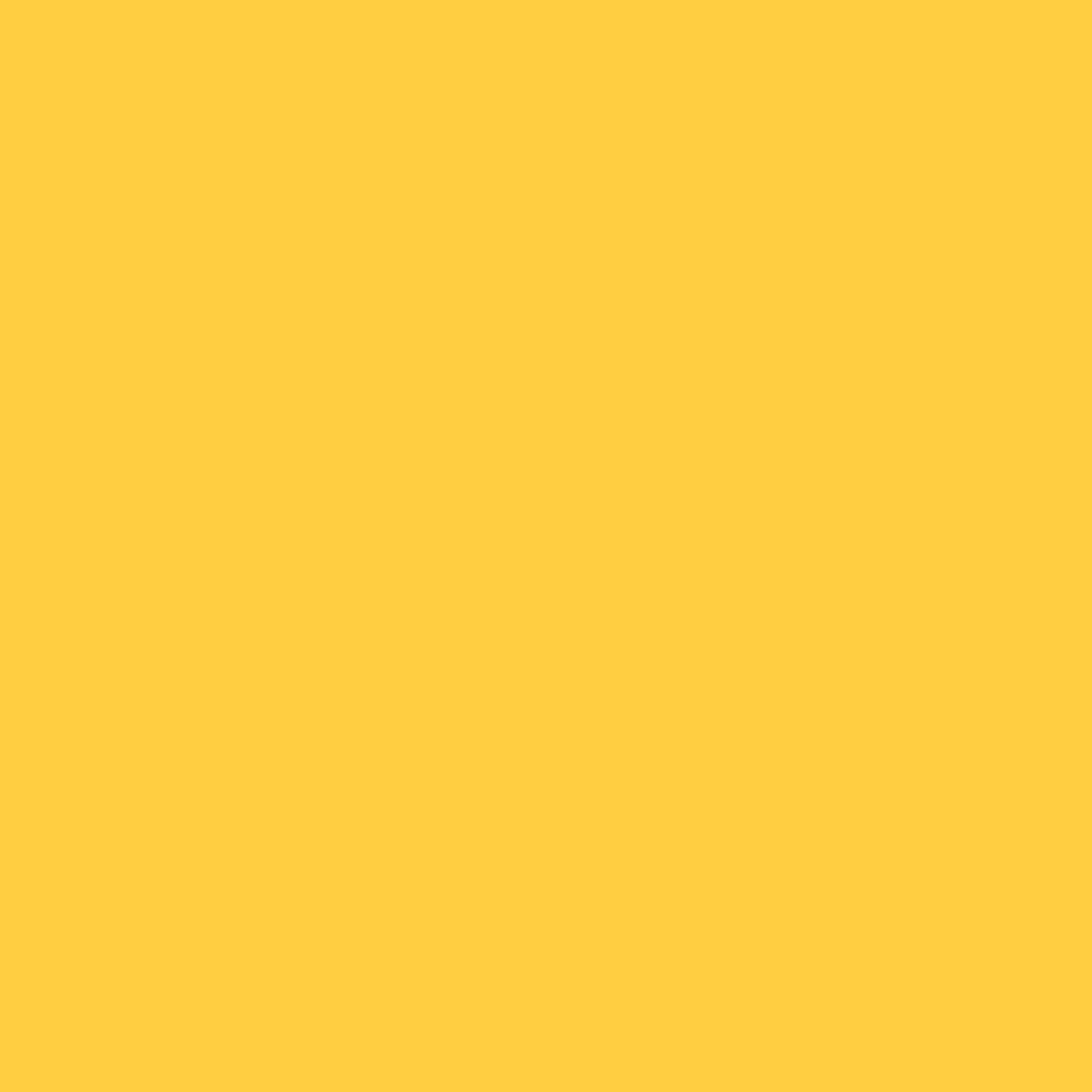 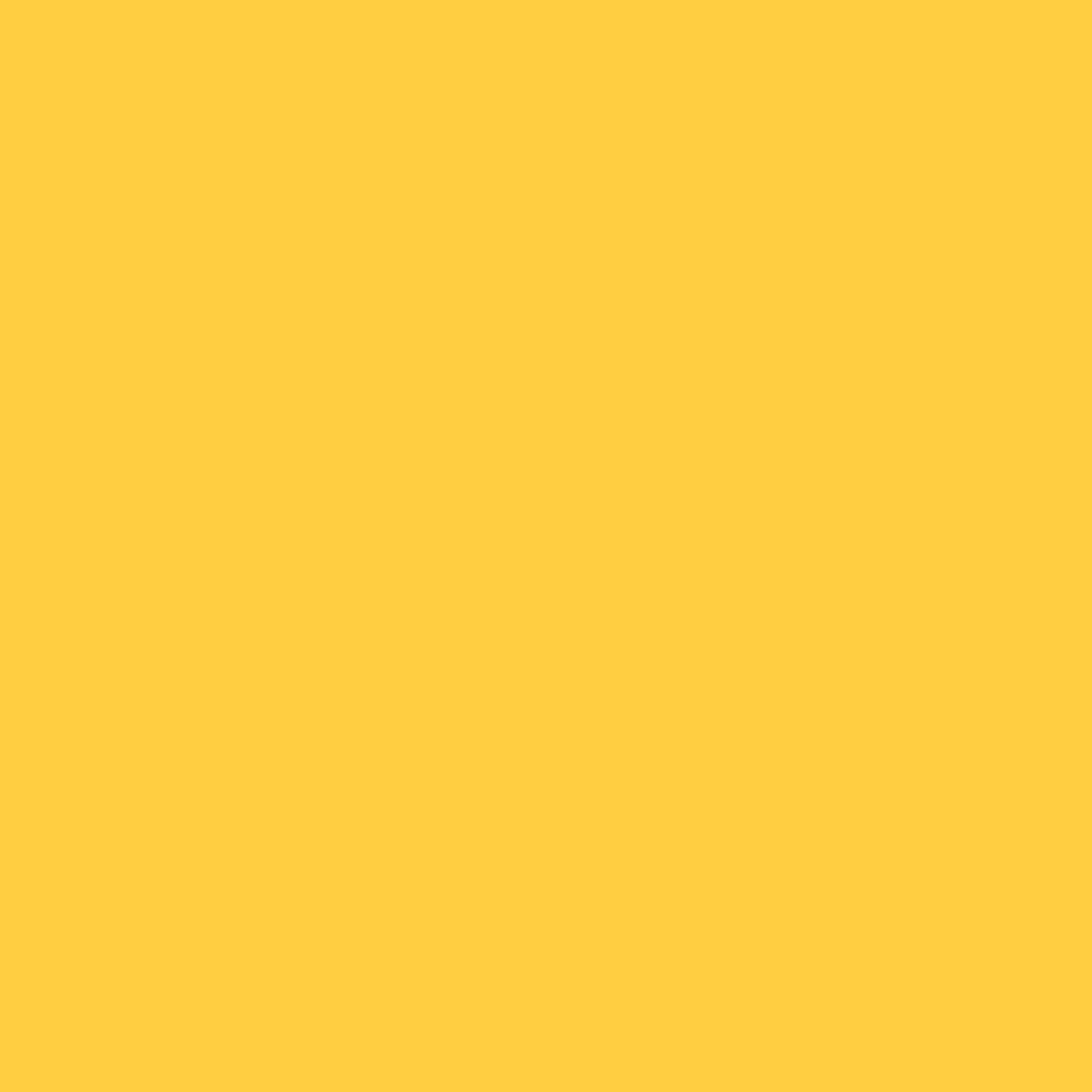 SOCIAL
ECONOMIC
Social welfare expenditure

 Expenditure on retraining

Loss of what those out of work could produce
Decline in living standards
Stress, health problems
Loss of skills
12
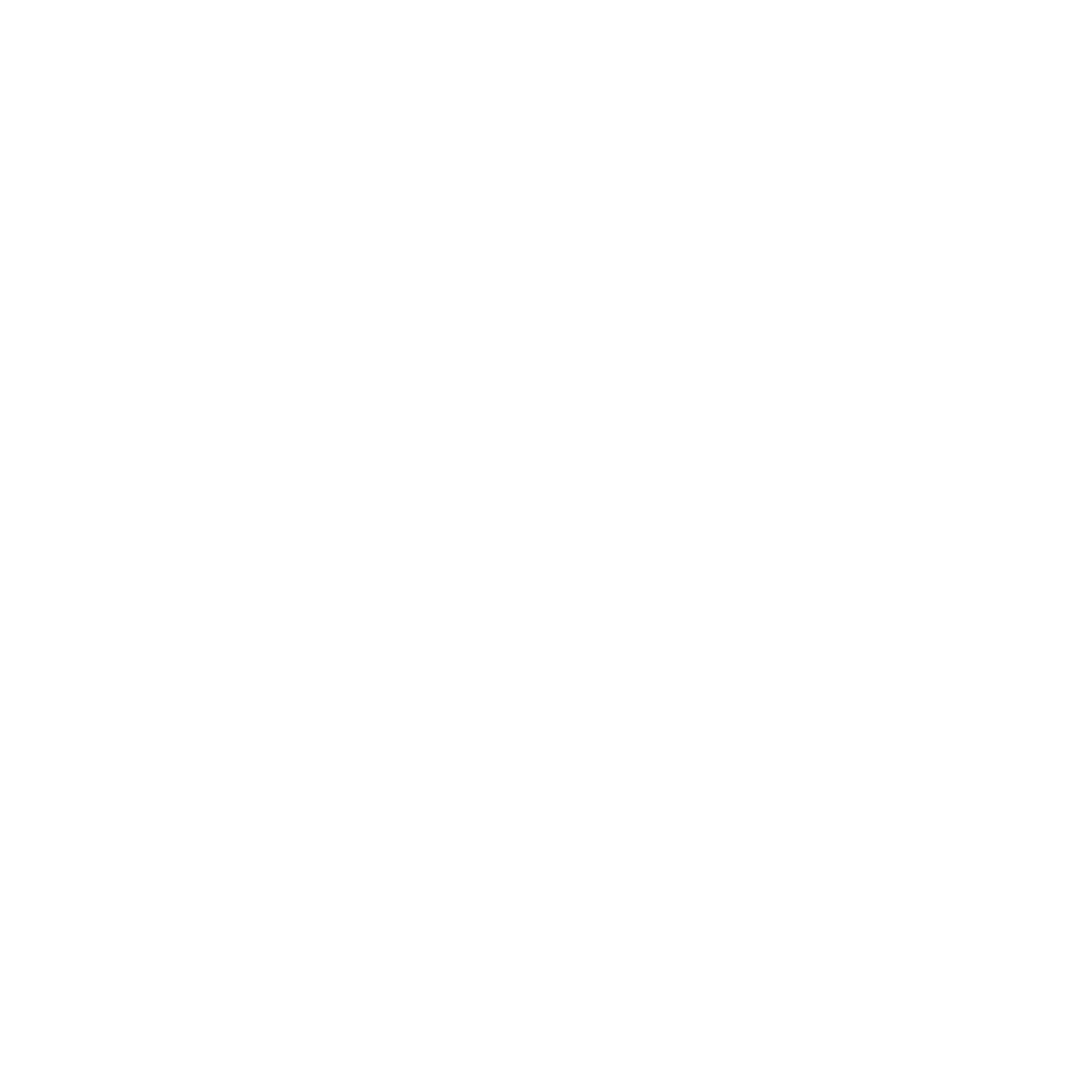 Unemployment is measured by the unemployment rate

Is the proportion of the unemployed to all persons able to work (employed and unemployed)
UNEMPLOYMENT RATE
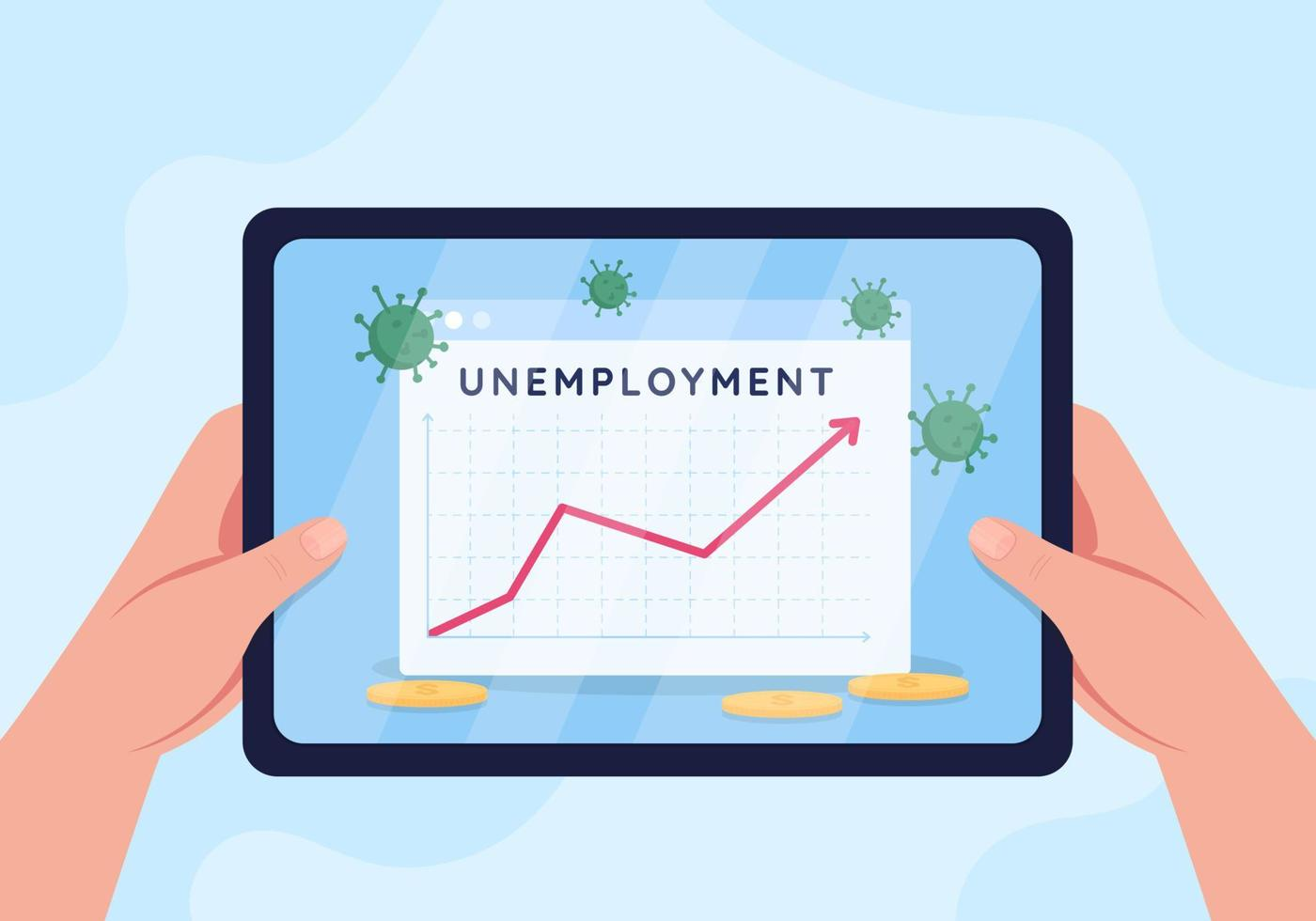 13
UNEMPLOYMENT RATE 2021
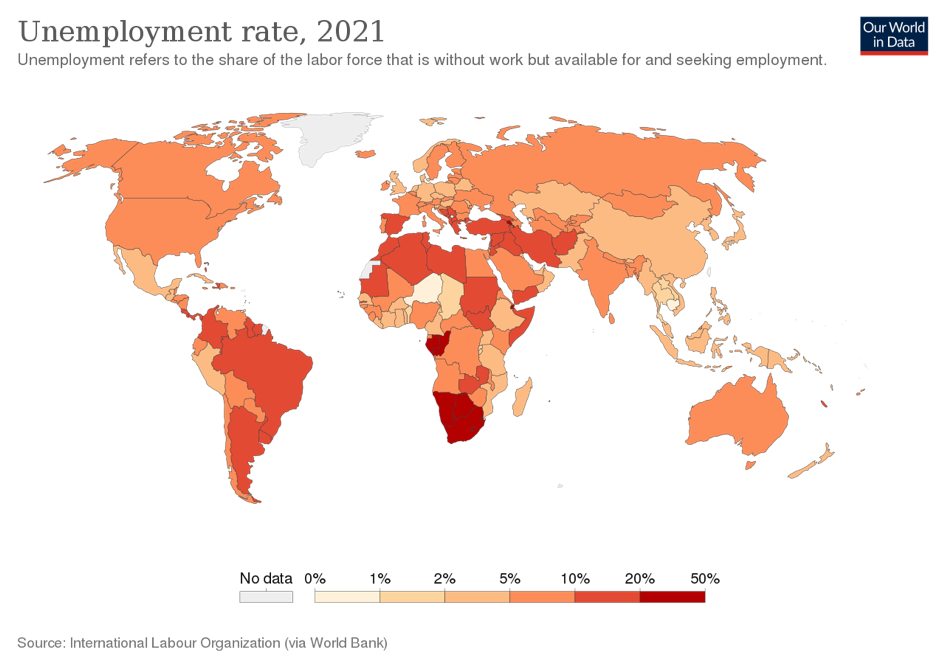 14
UNEMPLOYMENT IN THE CZECH REPUBLIC BY YEAR
15
UNEMPLOYMENT IN THE CZECH REPUBLIC BY YEAR 2021
16
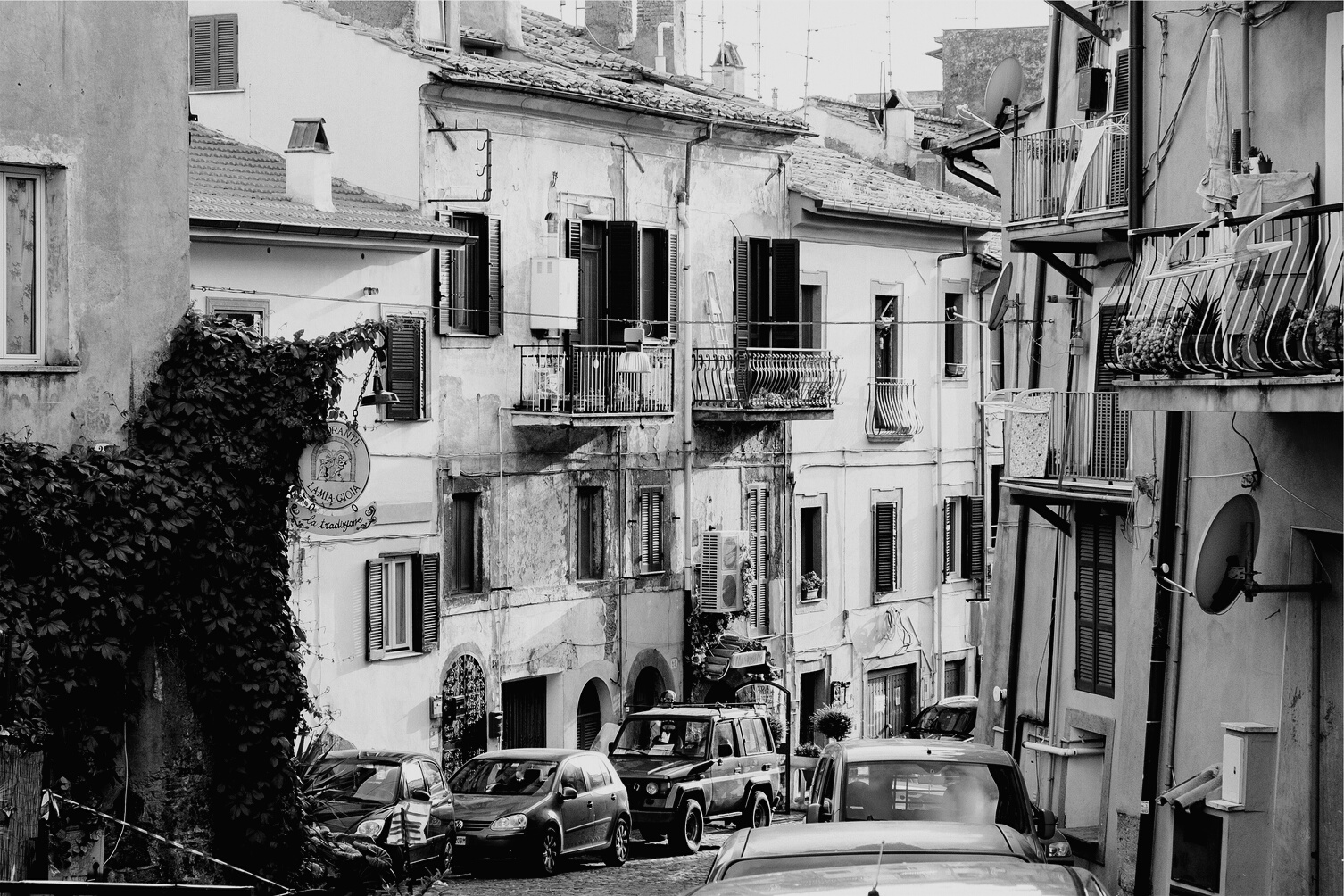 THANK YOU!
https://en.wikipedia.org/wiki/Unemployment
https://www.czso.cz/
http://www.jobmanual.cz/cs/dlouhodoba-nezamestnanost.html
https://cs.wikipedia.org/wiki/Nezam%C4%9Bstnanost
https://www.miras.cz/seminarky/makroekonomie-n10-nezamestnanost.php
18